Les mots de mes dictées
Voici tous les mots que tu auras à apprendre au cours de ton année et que tu retrouveras dans les dictées quotidiennes et les dictées bilans.
Les dictées quotidiennes nous serviront d’entrainement et de préparation aux dictées bilans.
Chaque dictée bilan sera évaluée grâce au tampon suivant :
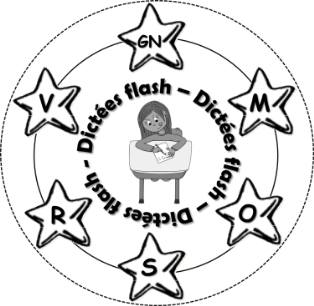 Légende :

V : J’ai bien accordé les verbes.
GN : J’ai bien accordé les différents mots du groupe nominal (nom, adjectif).
M : J’ai bien orthographié les mots qui étaient à connaitre.
O : Je n’ai pas oublié de mot ou de ponctuation (point, majuscule).
S : J’ai bien orthographié les sons.
R : J’ai bien respecté les règles apprises (a/à, et/est, on/ont, etc.)
Dictées de la période 1
Semaine n°1
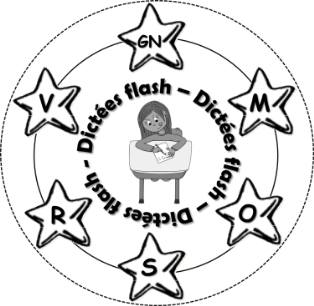 1
2
3
4
5
6
un bâtiment - un exercice - un gymnase - une institutrice - l’éducation -venir - découvrir - croire - faire - aller - expliquer - devoir - maternel/maternelle - nouveau/nouveaux - scolaire - physique - bien - un peu - quelques.
Semaine n°2
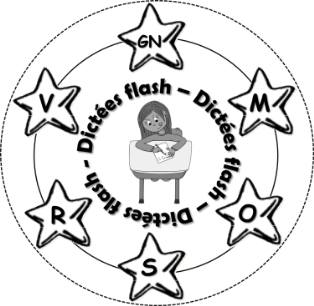 une culotte - une chaussette - une couronne - un pied - une tête - une botte - l’intérieur - une pantoufle - la boue - un repas - un dessert - un potage - un enfant - mettre - patauger - commencer - terminer -  contrariant(e) - toujours - de travers - à l’envers - parfois - très.
Semaine n°3
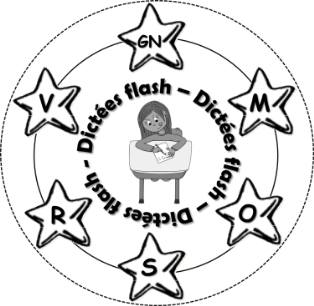 la terre - une machinerie - l’eau - une racine - un minéral - un bourgeon - un élément - une quantité - une naissance - une feuille - une fleur - réchauffer - redémarrer - absorber - recevoir - donner - végétal(e) - nutritif/nutritive - accumulé(e) - précédent(e) - dès que - alors - surtout.
Semaine n°4
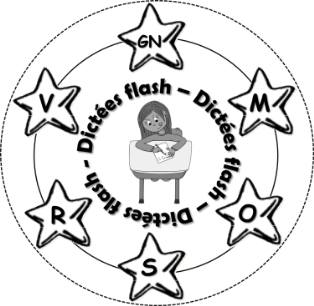 un zoo - un animal - un chameau - la nourriture - un clown - une pitrerie - une friandise - une entrée - emmener - crier - se chamailler - apprécier - lointain(e) - blanc/blanche - demain - un peu de - ceux-là - vraiment.
Semaine n°5
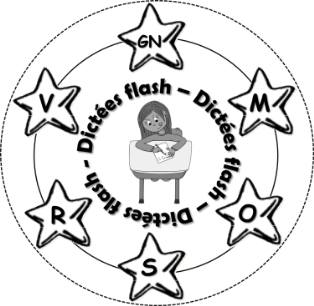 une rue - une journée - un réfugié - la sècheresse - un désert - le vent - une vague - une pierre - la végétation - un troupeau - un homme - un avenir - une longueur - installer - transformer - décimer - commencer - désespérer - principal - goudronné(e) - envahi(e) - déblayé(e) - incertain(e) seul(e) - chez eux - sous - depuis - comme - devant.
Semaine n°6
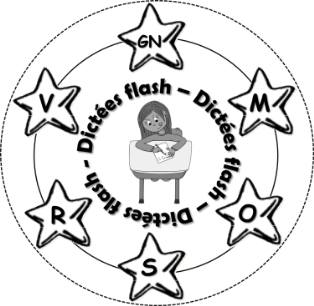 un vulcanologue - une émotion - un gouffre - une descente - une heure - une plate-forme - un camp - un spectacle - une atmosphère - un gaz -observer - s’abaisser - fumant(e) - grandiose - élastique - suffocant(e) - asphyxiant(e) - au bout - plus bas - parfois - moins - sous.
Dictées de la période 2
Semaine n°1
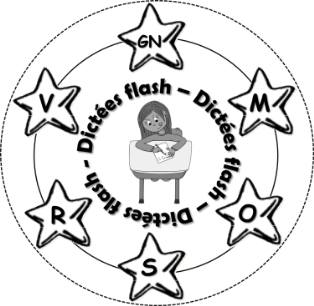 1
2
3
4
5
6
un scientifique - une éruption - un sauve-qui-peut - un passage - un pied - un prix - un port - se réveiller - commencer - trembler - s’affaisser - falloir - général(e) - meurtrier/meurtrière - quand - surtout - déjà - sous.
Semaine n°2
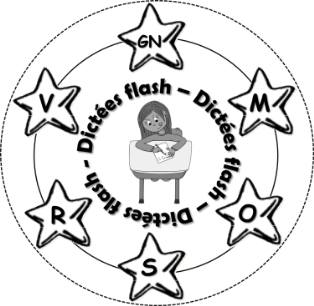 une bibliothèque - une aventure - un personnage - un caractère - une illustration - un chasseur - un fauve - un agent - un aventurier - un roman - la tristesse - un univers - une cité - sembler - voyager - quitter - captivant(e) - imaginaire - réel(le) - magique - après - peu à peu - un peu de
Semaine n°3
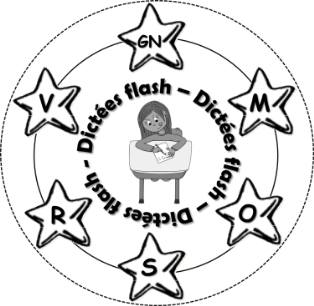 l’intérieur - l’électricité - la plomberie - une rénovation - le temps - une demeure - un causse - la douceur - le silence - restaurer - entreprendre - sembler - ancien(ne) - vieux/vieille - certain(e) - isolé(e) - à côté de - beaucoup - mais - malgré - bien.
Semaine n°4
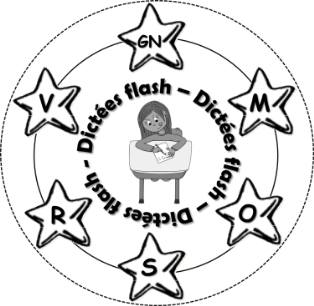 une femme - une allure - un museau - un corps - un chignon - une crotte - un manteau - une sacoche - un bras - une jambe une chaussure - entrer - plisser - prêt(e) - gris(e) - maigre - surmonté(e) -  autour - comme.
Semaine n°5
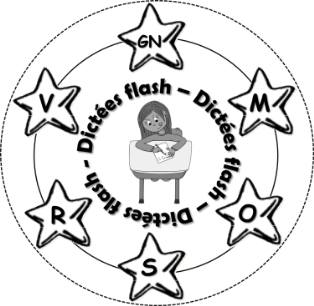 un coin - un parent - une guirlande - un enfant - la neige - un souffle - la gaieté - la magie - installer - entourer - pulvériser - rentrer - argenté(e) - électrique - artificiel(le) - bientôt - puis - enfin - un peu de.
Semaine n°6
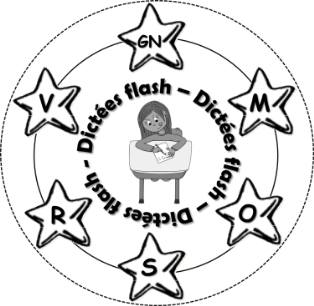 un vieillard - un enfant - le temps - la découverte - une forêt - un sommet - un pays - le désert - le vent - un peuple - une main - connaitre - tropical(e) - haut(e) - ensemble - encore - plus - vers - alors.
Dictées de la période 3
Semaine n°1
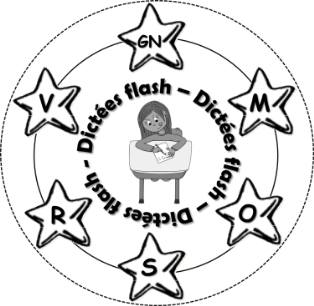 1
2
3
4
5
6
la descente - le pont - la neige - la crevasse - la connaissance - le glacier - le ciel - la glace - la tirelire - tomber - permettre - entrevoir - intérieur(e) - gelé(e) - au bout de - tandis que - tout de suite - très - celui que - au-dessus.
Semaine n°2
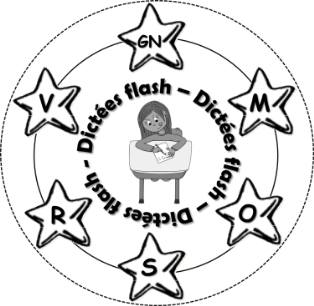 l’hibernation - l’ours - le temps - le territoire - la nourriture - un insecte - le tronc - le gland - la fougère - le bourgeon - le mammifère - la racine - la forêt - la cerise - la groseille - la mûre - l’automne - l’essentiel - débusquer - gratter - cueillir - composer - pourri(e) - conservé(e) - sec/sèche - au sortir de - beaucoup - sous.
Semaine n°3
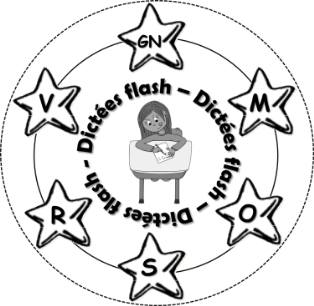 un siècle - le pêcheur - le surf - le morceau - la vague - le plaisir - le sport - la passion - un adepte - l’océan - le sommet - la figure - inventer - affronter - connaitre - débarquer - propager - décoller - tenter - énorme - monstrueux(se) - nouveau - aérien(ne) - fou/folle - debout - déjà - rapidement - ainsi.
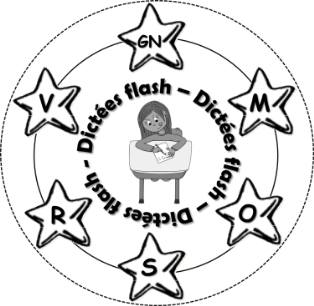 Semaine n°4
un muscle - le squelette - une paire - une opposition - un fonctionnement - le corps - un mouvement - travailler - contracter - relâcher - permettre - premier(ère) - second(e) - varié(e) - quand - tout - aussi.
Semaine n°5
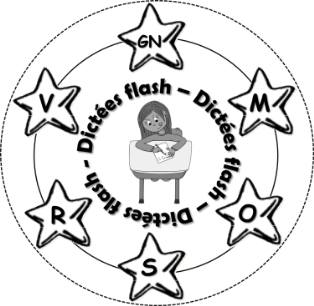 un savant - un dessin - un carnet - un témoin - un observateur - un esprit - un domaine - l’anatomie - la géologie - la cartographie - un sous-marin - un résultat - une observation - un chef-d’œuvre - travailler - dessiner - prodigieux(se) - extraordinaire - inventif(ve) - connu(e) - entier(ère) - différent(e) - aussi - mais.
Semaine n°6
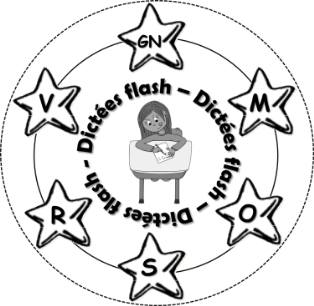 le trottoir - un bruit - la tête - le ciel - la crainte - une image - imaginer - avancer - entendre - prêter - amplifier - figer - cesser - paresseux(se) - faible - assourdissant(e) - incroyable - tranquillement - soudain - encore - d’abord - mais - jusqu’à - à peine - vers - tant - d’un seul coup - au-dessus - jamais.
Dictées de la période 4
Semaine n°1
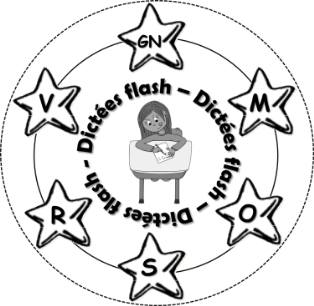 1
2
3
4
5
6
l’âge - un paysan - un champ -  un apprenti - un métier - un artisan - un forgeron - un boulanger - un charpentier - un seigneur - un page - un service - travailler - apprendre - éduquer - six - sept - dès - presque - comme - chez - ainsi - c’est-à-dire - souvent.
Semaine n°2
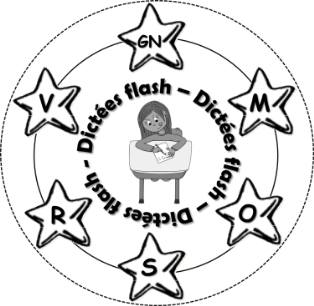 un paysan - un serf - un seigneur - une autorisation - une terre - un champ - une céréale - un légume - une jachère - une technique - une façon - appartenir - vendre - donner - déménager - laisser - pauvre - libre - particulier(ère) - premier(ère) - deuxième - suivant(e) - fertile - autre - très - sans.
Semaine n°3
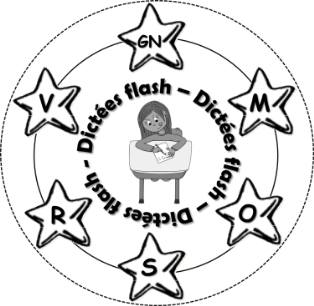 un peuple - un barbare - un guerrier - une époque - un royaume - une guerre - un voisin - une mort - un chef - une partie - envahir - se partager - régner - provoquer - actuel(le) - nombreux(euse) - grand(e) - chacun - l’un d’eux - contre.
Semaine n°4
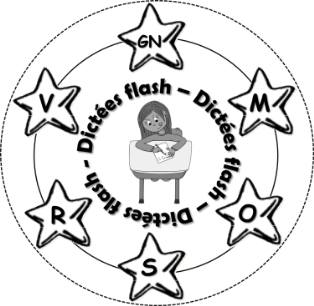 un savant - une source - une énergie - l’électricité - un combustible - un carburant - une production - un courant - un océan - une hélice - la permanence - essayer - produire - remplacer - nécessiter - installer - générer - polluer - polluant(e) - actuel(le) - sous-marin(e) - puissant(e) - moins - mais - beaucoup - sans.
Semaine n°5
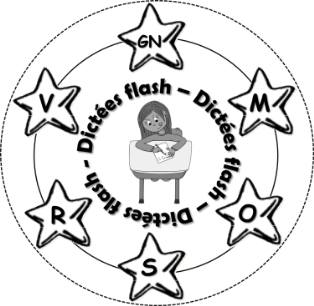 une ville - un habitant - un citadin - une commune - un service - une région - un commerce - une banque - un hôpital - un exode - une campagne - une population - une banlieue - entourer - accueillir - développer - regroupé(e) - peuplé(e) - équipé(e) - rural(e) - lorsque - mieux - beaucoup.
Semaine n°6
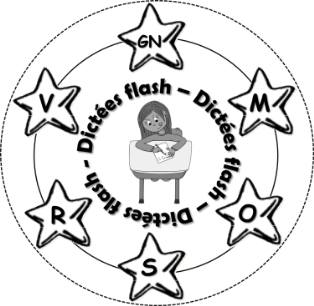 l’agriculture - l’environnement - la santé - un fertilisant - un engrais - la terre - la viande - le lait - un produit - une place - développer - remplacer - polluer - appauvrir - nourrir - naturel(le) - dangereux(euse) - meilleur(e) - biologique - chimique - considérablement - moins.
Dictées de la période 5
Semaine n°1
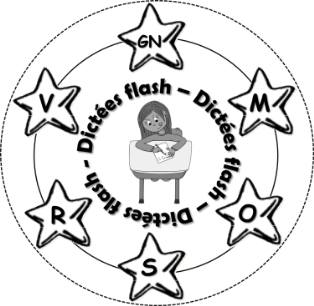 1
2
3
4
5
6
un règne - un développement - un art - une idée - un mouvement - un peintre - une invention - un tableau - permettre - diffuser - faire - devoir -sacré(e) - italien(ne) - culturel(le) - nombreux/nombreuses - célèbre - nouveau/nouvelle - très - dont - aussi.
Semaine n°2
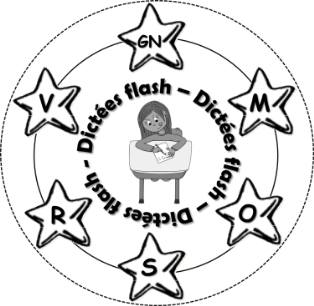 un siècle - un renouvellement - l’architecture - un artiste - une construction - une frise - une coupole - une colonne - un chapiteau - un palais - une ouverture - une façon - une révolution - l’intégration - une perspective - un tableau - manifester - s’inspirer - proposer - connaitre -confortable - véritable - également - puis.
Semaine n°3
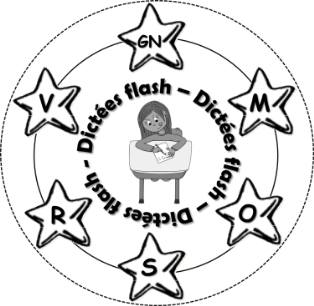 une politique - un navigateur - le nord - un passage - une possession - une terre - un nom - engager - demander - atteindre - prendre - colonial(e) - direct(e) - découvert(e) - également - vers.
Semaine n°4
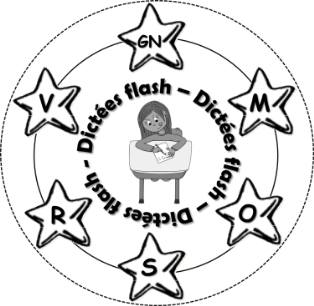 une puissance - un astre - le soleil - un surnom - un règne - un pouvoir - un trône - un musicien - un peintre - un auteur - une fête - un spectacle - un château - devenir - se comparer - tenir - être - rester - aimer - organiser - intelligent(e) - brillant(e) - puissant(e) - absolu(e) - sûr(e) - là - pendant - longtemps.
Semaine n°5
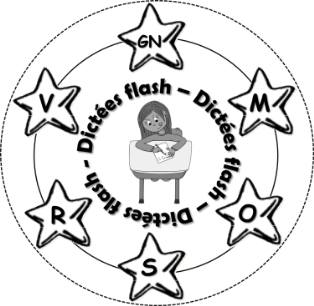 un auteur - une idée - l’humanité - une religion - un gouvernement - une époque - un philosophe - un ouvrage - une origine - se sentir - penser - devoir - se soucier - critiquer - certain(e) - français(e) - sans.
Semaine n°6
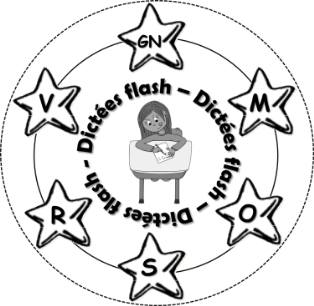 un état - l’argent - une récolte - un problème - un ordre - le clergé - un noble - une église - un privilège - le tiers état - une ville - une campagne - une société - résoudre - convoquer - représenter - vouloir - changer -mauvais(e) - général(e) - assez.